Semantisatieverhaal:Ik kreeg een melding op mijn telefoon. Een melding is een bericht. De melding kwam van mijn neefje. Hij vroeg of ik zaterdag met hem de film “Hoe tem je een draak” wil komen kijken. Kennen jullie die film? Dat is een film over een jongen die bevriend raakt met een draak. Hij houdt de draak geheim voor anderen. Dit doet hij bijvoorbeeld door de draak te bedekken met een doek of hem op een andere manier te verstoppen. Bedekken met betekent onzichtbaar maken door er iets overheen te leggen. De draak raakt zijn staartvleugel kwijt in de film en kan daardoor niet meer vliegen. Op een gegeven moment bedenkt de jongen een oplossing zodat de draak weer kan vliegen. Op een bepaald tijdstip bedenkt de jongen dat de draak een nepvleugel nodig heeft! En hij gaat het maken. Ik weet niet meer precies hoe hij dat doet. Met hout, vloeibare lijm (lijm die nat is en je kunt schenken), ijzer, papier? De draak krijgt in de gaten dat de jongen hem wil helpen. Ze leren elkaar kennen en worden vrienden. Ze gaan samen vliegen en maken van alles mee. Tijdens dat vliegen zou de jongen om het leven kunnen komen of doodgaan door een ongeluk of ramp. Maar dat gebeurt gelukkig niet! De draak kan ook vuur spuwen! Hij duwt het vuur dan met veel kracht naar buiten. Dat vuur is natuurlijk gloeiend heet. Gloeiend is heel erg. Dat wil je niet over je heen krijgen. Vuur vernietigt alles. Vernietigen betekent helemaal kapotmaken. Een draak spuwt vuur, een vulkaan spuwt ook. Als een actieve vulkaan uitbarst, spuwt ie lava. Actief betekent werkend. Een werkende vulkaan kan lava spuwen. Ook komen er schadelijke of slechte gassen uit een vulkaan. Ik vind draken leuker dan vulkanen. Hebben jullie de films van “Hoe tem je een draak” ook gezien?
A
[Speaker Notes: vloeibaar: het is nat, je kunt het schenken
spuwen: met veel kracht naar buiten duwen
gloeiend: heel erg
vernietigen: helemaal kapotmaken
op een gegeven moment: op een bepaald tijdstip
actief: werkend
schadelijk: slecht
om het leven komen: doodgaan door een ongeluk of ramp
bedekken met: onzichtbaar maken door er iets overheen te leggen
de melding: het bericht]
Gerarda Das
Marjan ter Harmsel
Mandy Routledge
Francis Vrielink
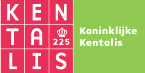 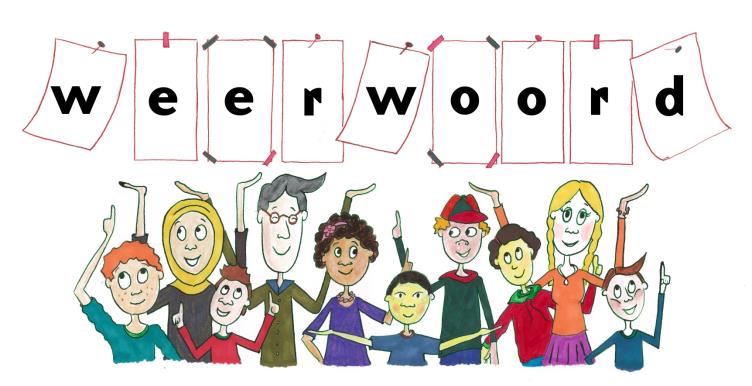 Week 49 – 6 december 2022
Niveau A
de melding
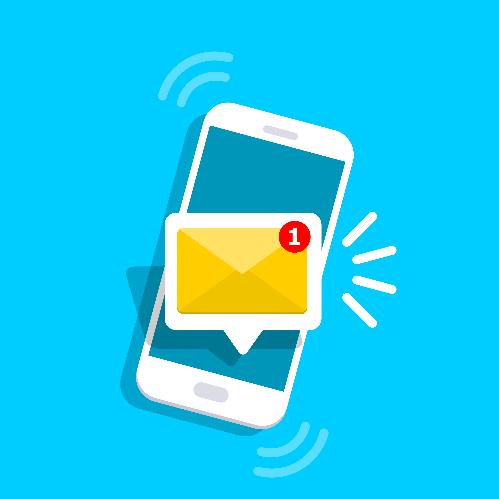 bedekken met
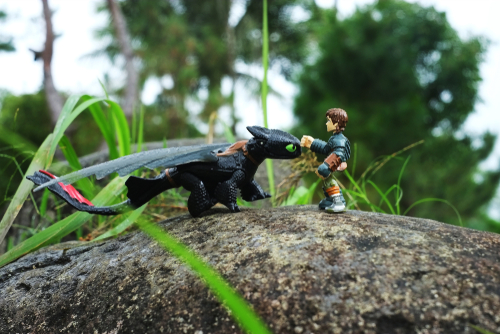 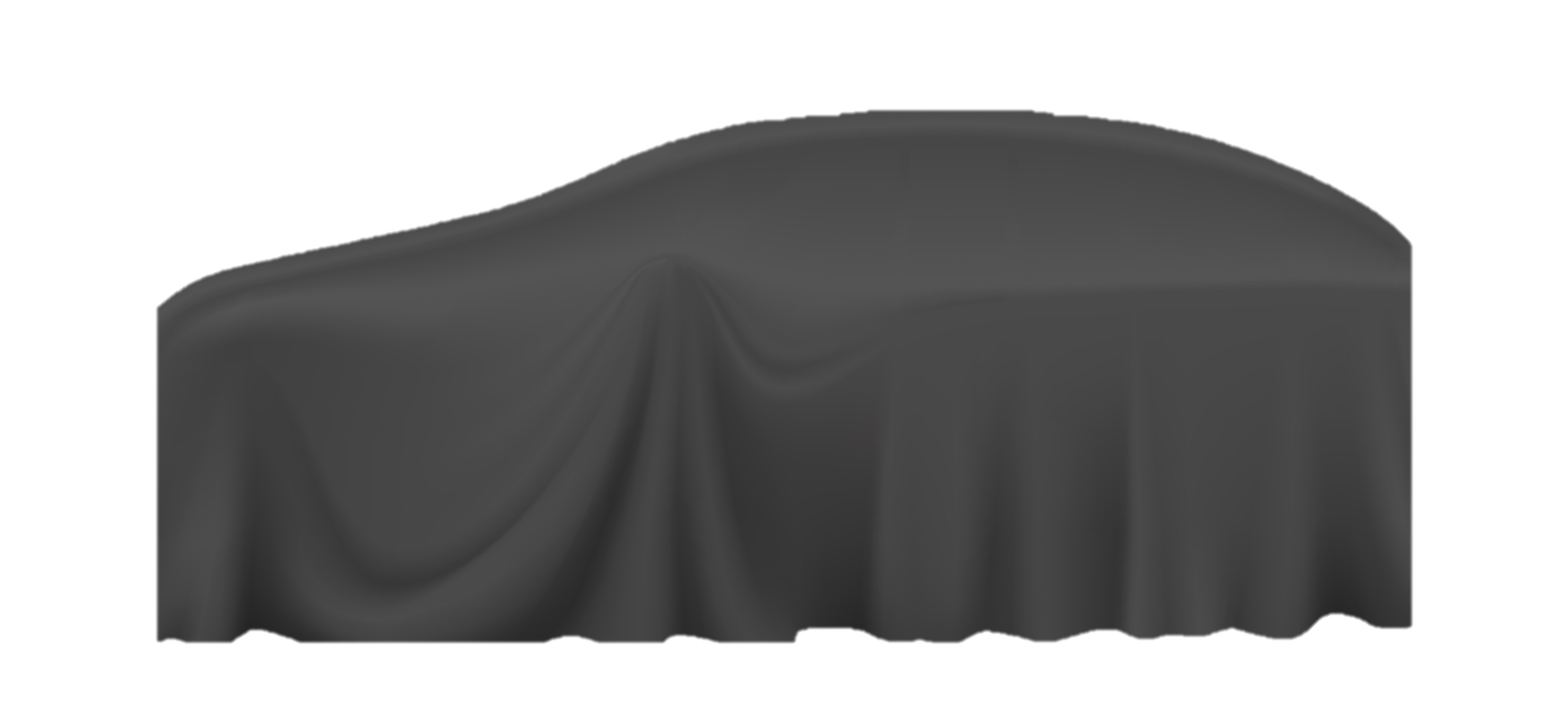 op een gegeven moment
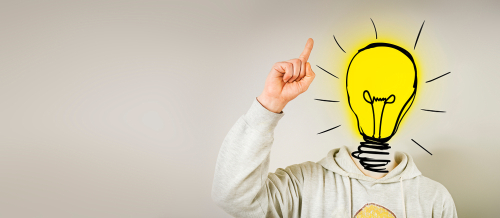 vloeibaar
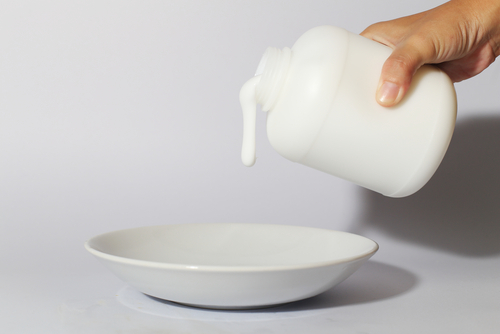 lijm
om het leven komen
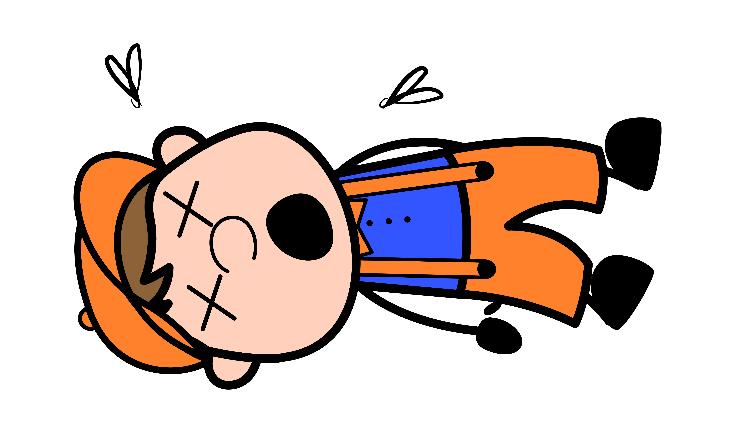 spuwen
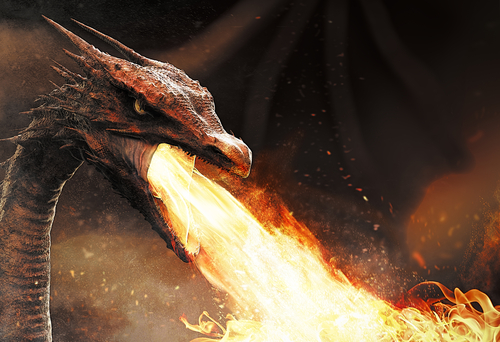 gloeiend
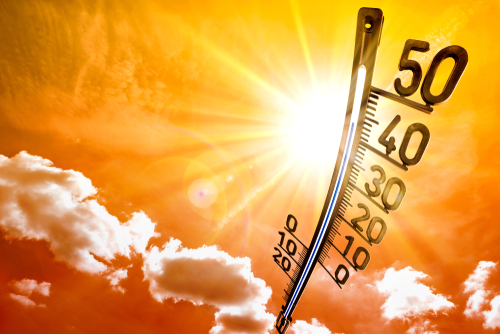 vernietigen
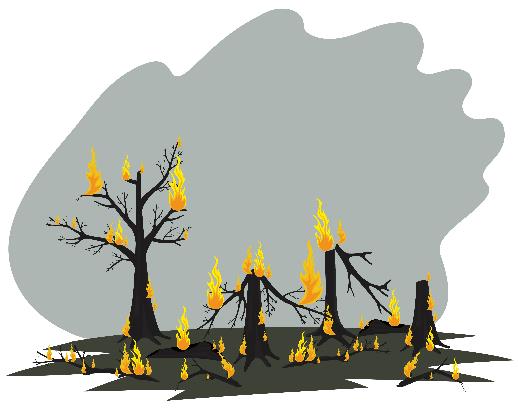 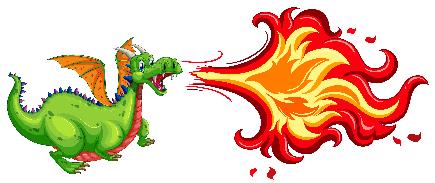 actief
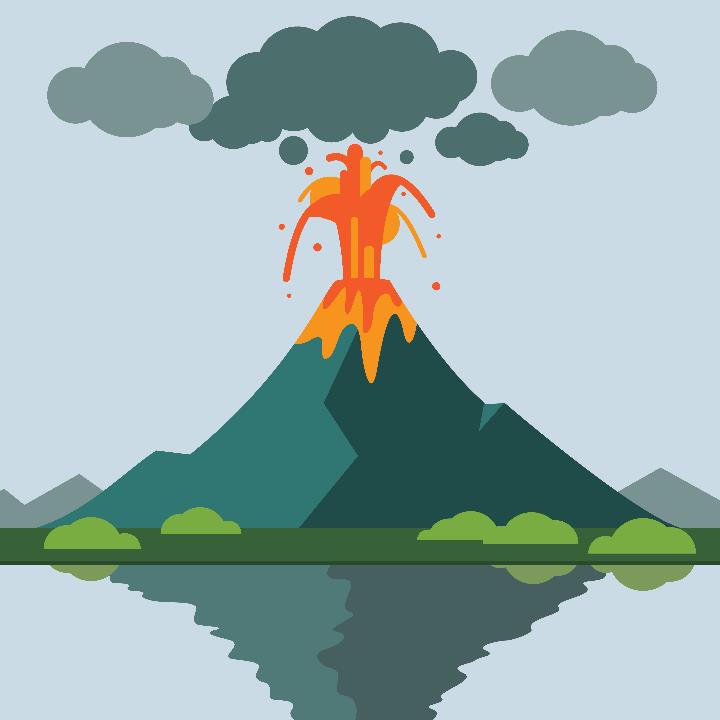 schadelijk
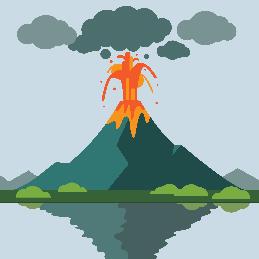 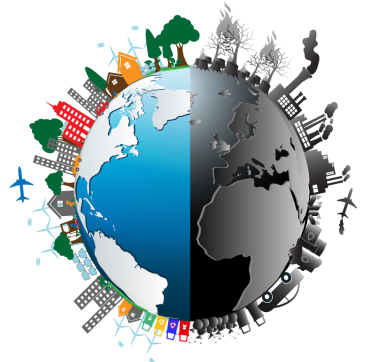 Op de woordmuur:
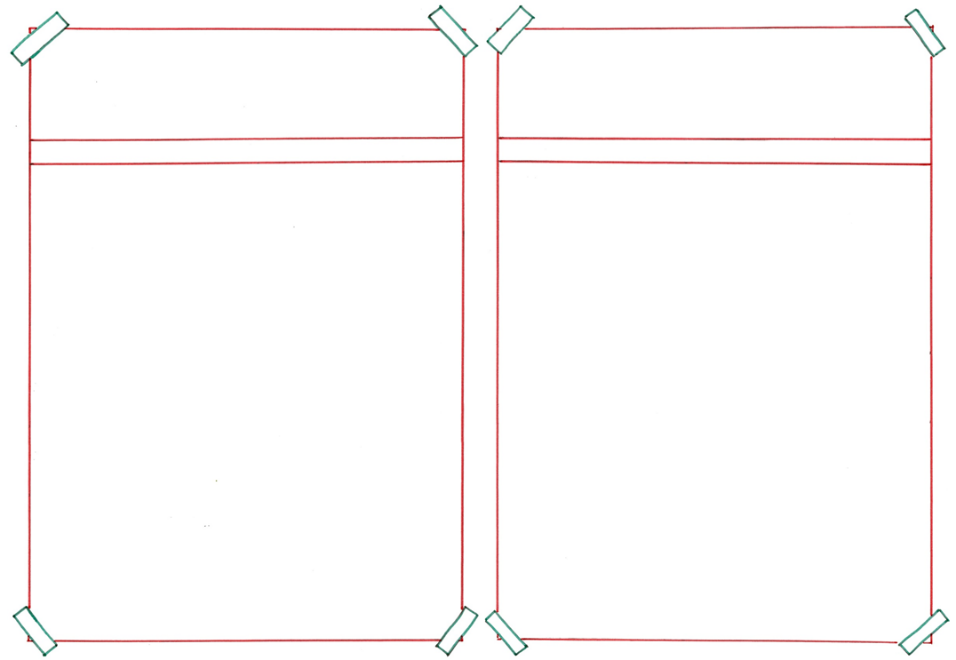 bedekken
onthullen
met
= onzichtbaar maken door er iets overheen te leggen


 
 
     
Hij bedekt de draak met een doek.
= laten zien
 
 
 
 
 
  


De vrouw zet het masker af en onthult haar gezicht.
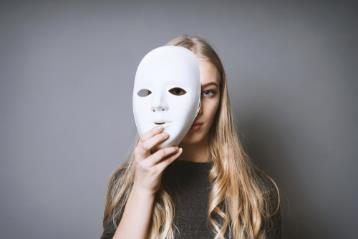 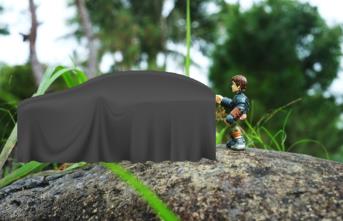 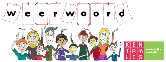 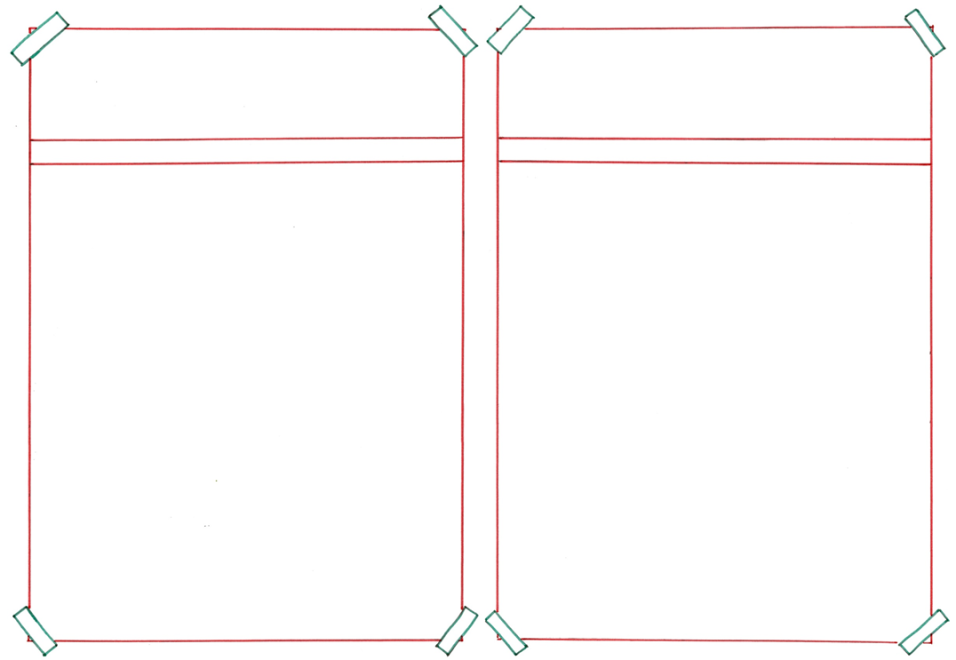 beschermen
vernietigen
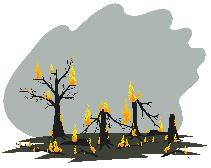 = ervoor zorgen dat het goed blijft gaan met iets 
  

  
  
Een pleister beschermt de wond. Er kan geen vuil in de wond komen.
= helemaal kapotmaken
 
 
   




Het vuur van de draak vernietigt alles.
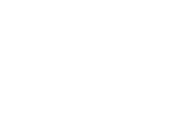 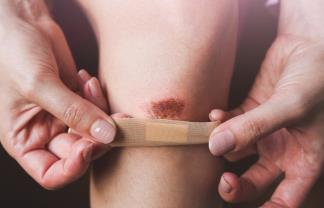 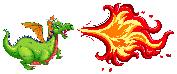 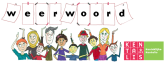 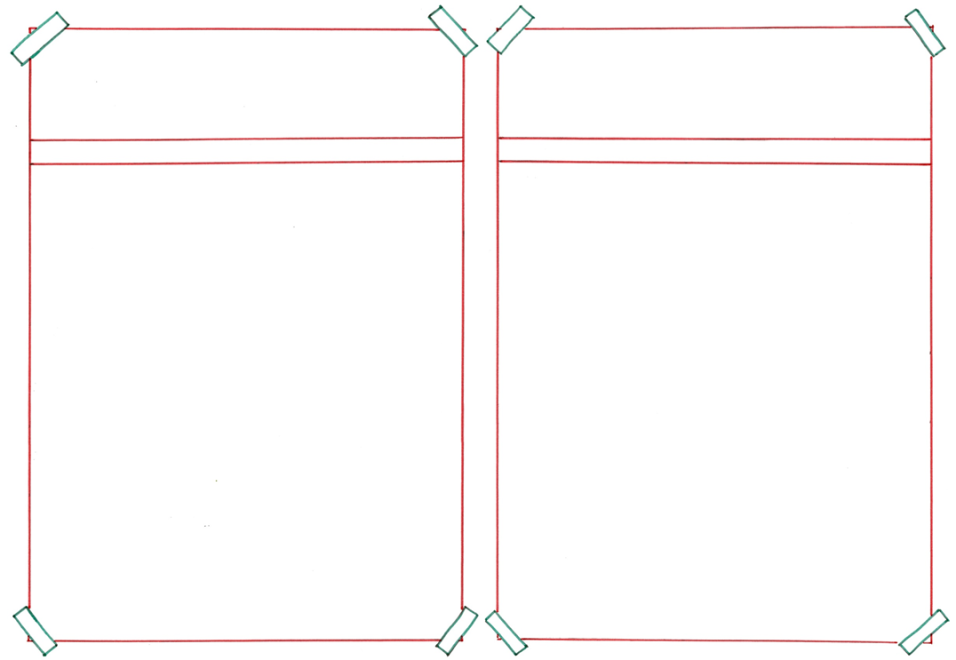 om het leven
overleven
komen
= doodgaan door een ongeluk of ramp  



  
 

Tijdens het vliegen zou de jongen om het leven kunnen komen.
= niet doodgaan door een ongeluk of ramp
 
 
   





Hij overleefde het ernstige auto-ongeluk.
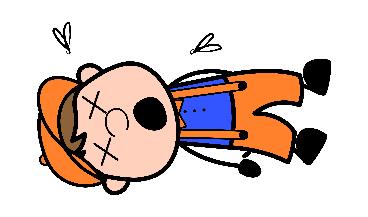 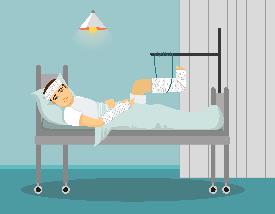 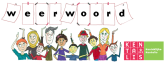 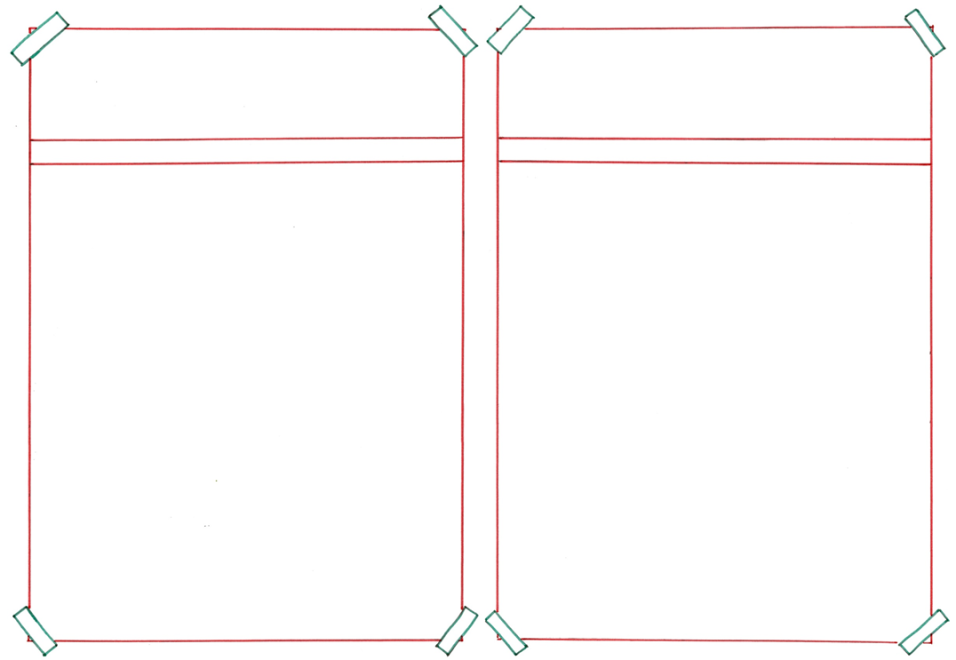 gezond
schadelijk
= slecht







  




Gassen uit de vulkaan zijn schadelijk voor het milieu.
= goed

 
 
 
 
 
   
Fietsen is gezond voor het milieu.
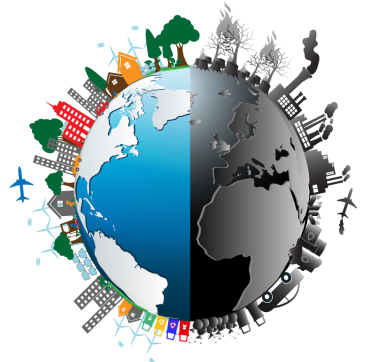 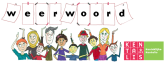 de vulkanen
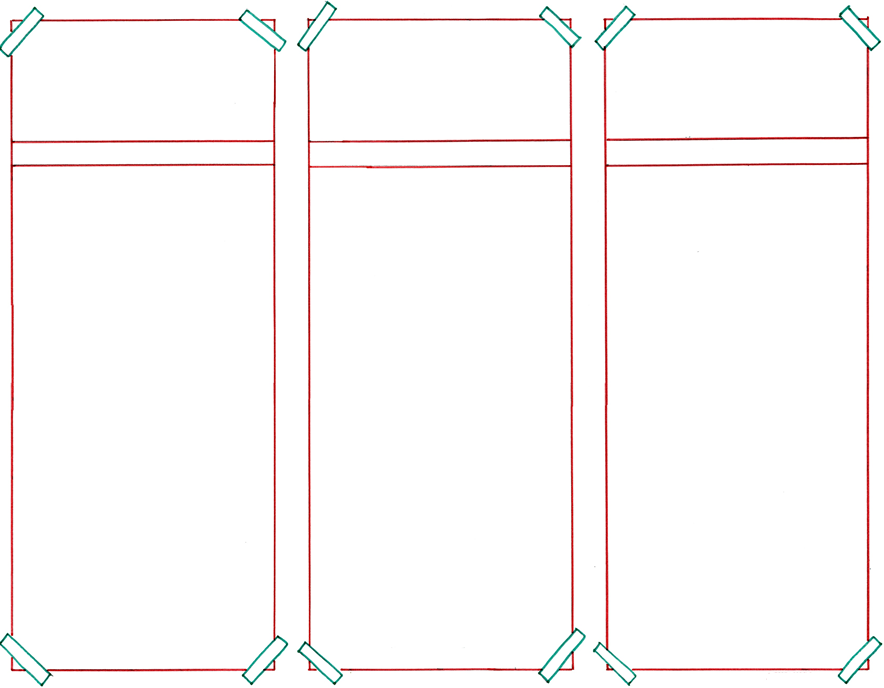 slapend
actief
dood
= nooit meer werkend
 



  
Een dode vulkaan zal nooit meer actief zijn.
= niet werkend


 

Een slapende vulkaan is nu in rust, en kan later actief worden.
= werkend

 
  





Een actieve vulkaan barst uit.
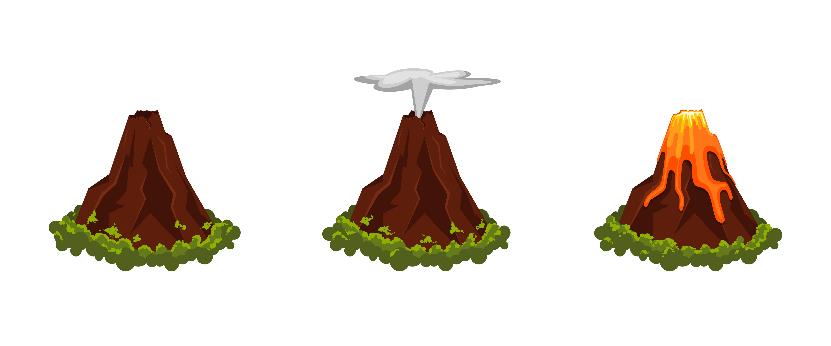 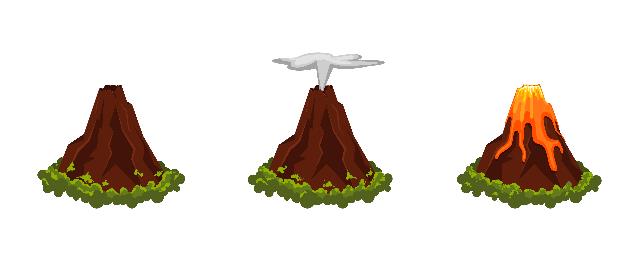 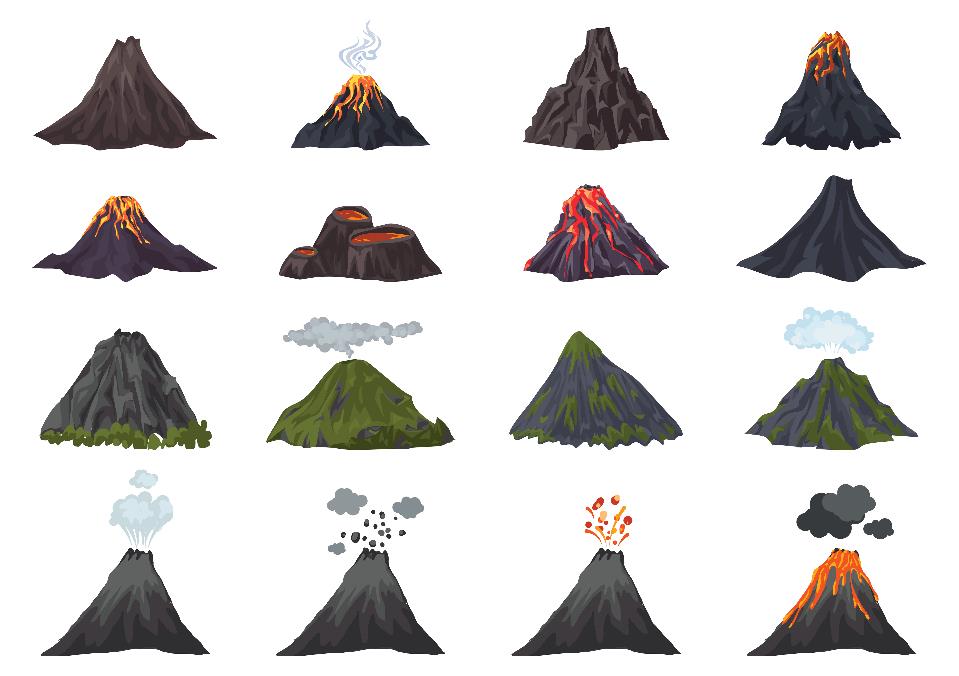 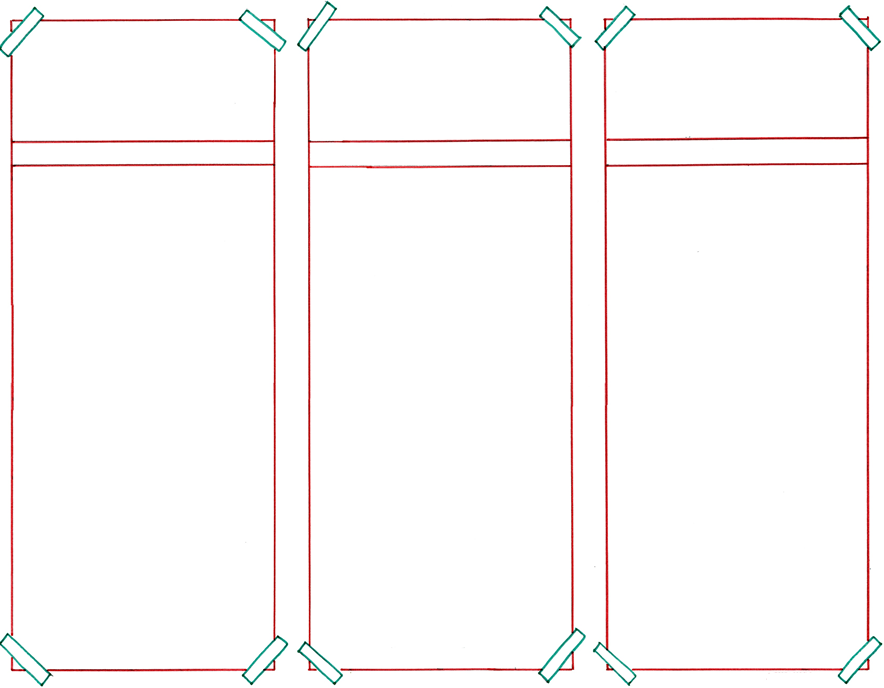 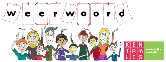 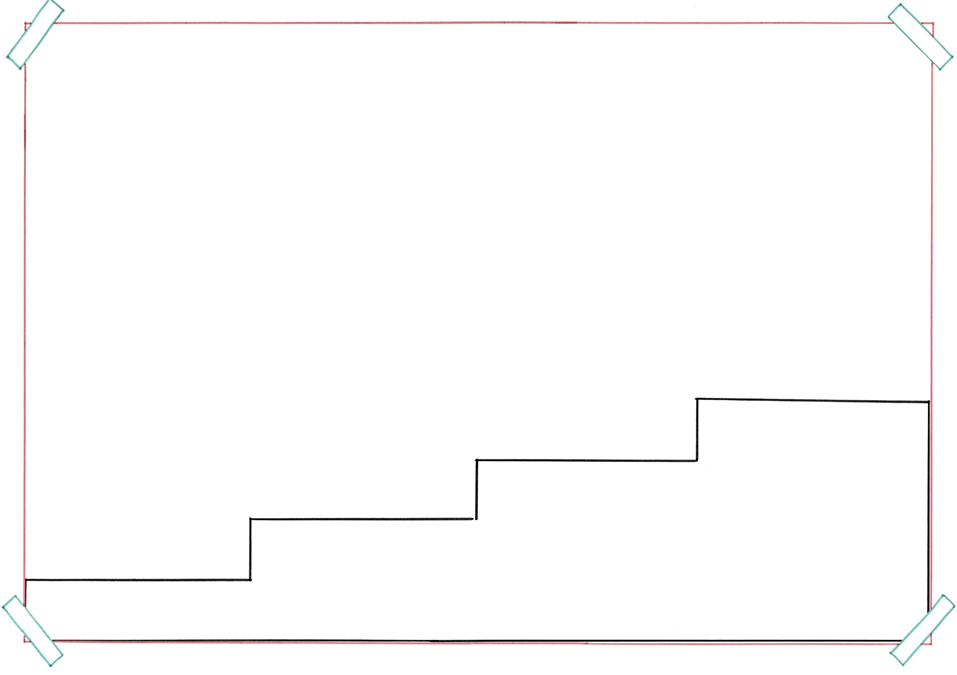 Dat vuur is natuurlijk gloeiend heet.
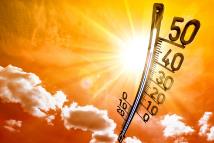 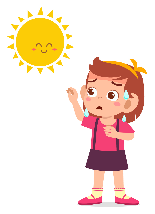 gloeiend
heet
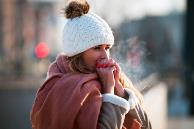 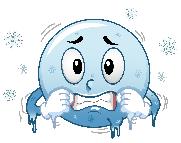 heet
= heel erg (heet)
koud
ijskoud
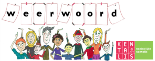 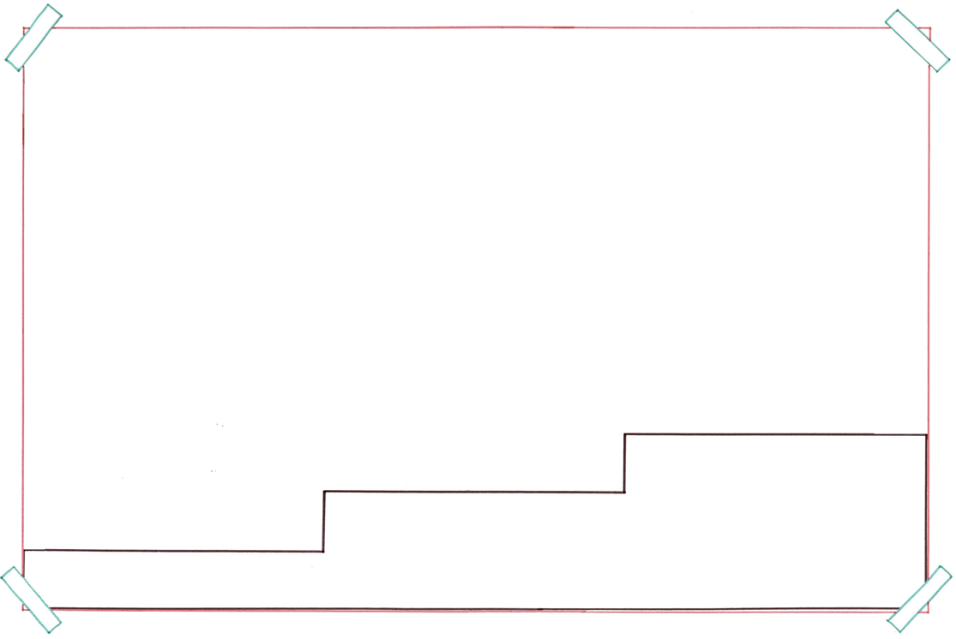 Hij knutselde met vloeibare lijm.
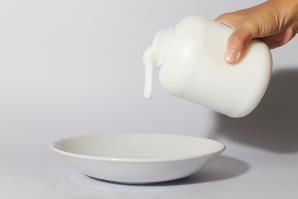 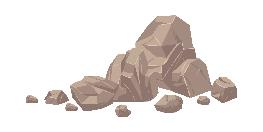 lijm
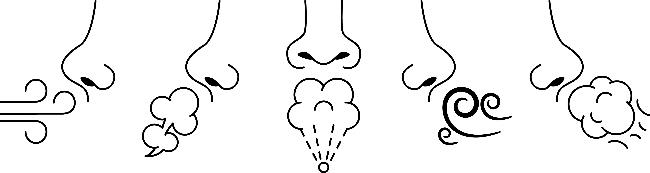 de vaste stof
vloeibaar
het gas
= het is nat, je kunt het schenken
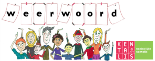 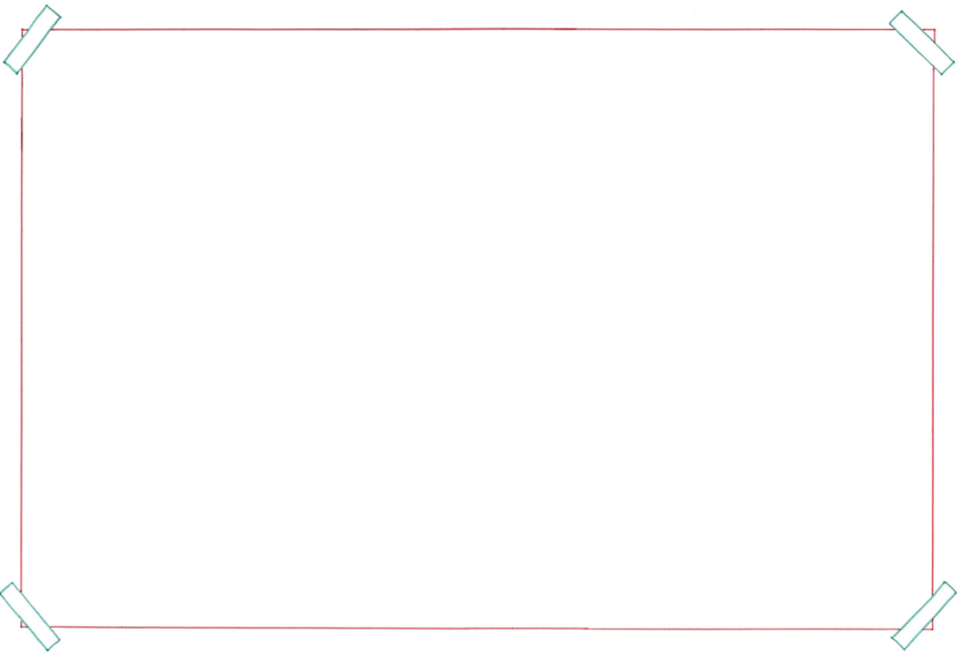 ontvangen
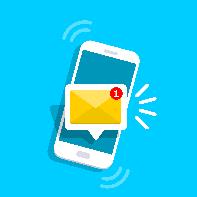 de melding
= het bericht
de mededeling
versturen
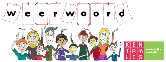 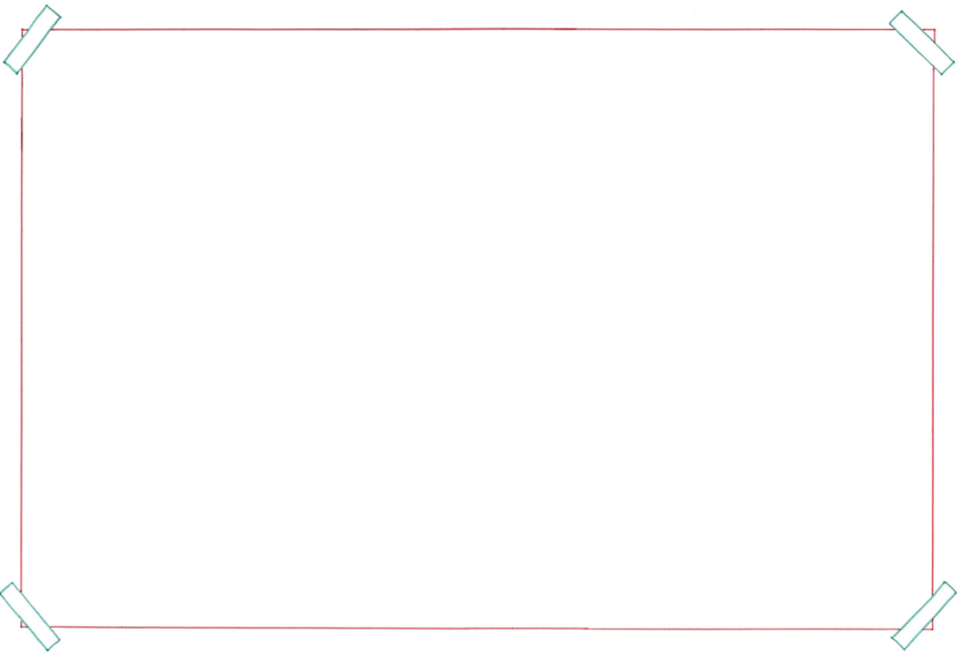 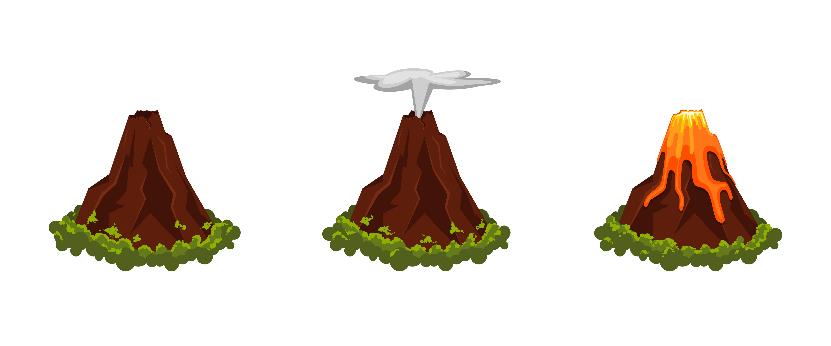 de vulkaan
spuwen
= met veel kracht naar buiten duwen
gevaarlijk
de draak
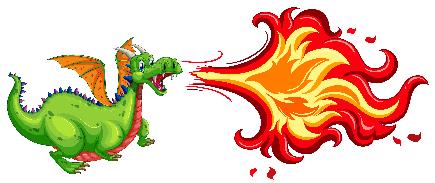 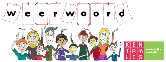 op een gegeven moment
= op een bepaald tijdstip




Op een gegeven moment bedenkt de jongen een manier zodat de draak weer kan vliegen.
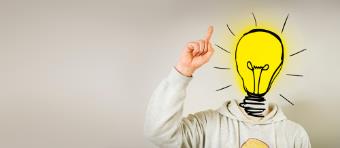 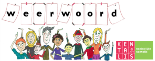 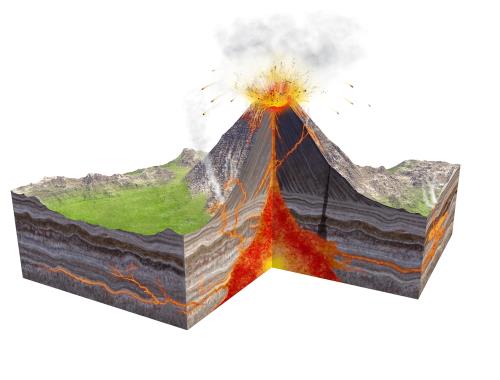 uitbarsten (van een vulkaan)
spuwen
= met veel kracht naar buiten duwen
= plotseling en heftig as en lava naar buiten brengen
de aardkorst
= het harde, buitenste gedeelte van de aarde
[Speaker Notes: Extra dia, passend bij het onderwerp van Nieuwsbegrip]